Heritage WoodsCourse RequestInformation 2023-2024
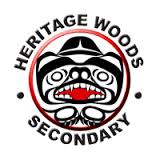 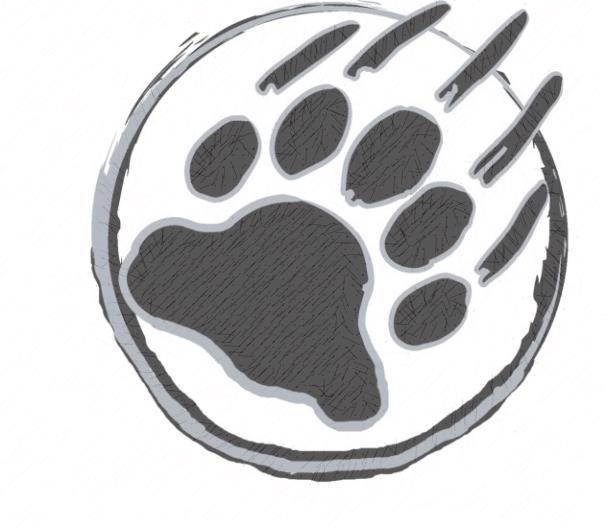 Grad Program Requirements
Grade 12
Required

Language Arts (English) 12
Career Life Connections
Grade 10 
Required

Language Arts (English) 10
Math 10
PHE 10
Career Life Education 10
Science 10
Social Studies 10
Grade 11
Required

Language Arts (English) 11
Math 11
Science 11 or 12
Social Studies 11 or 12
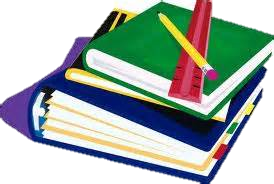 Graduation Requirements BC
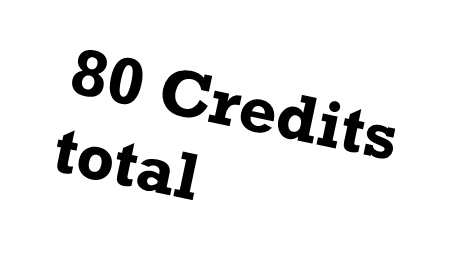 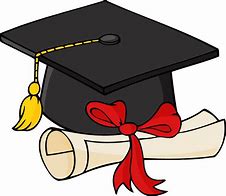 One Applied Design, Skills and Technologies OR Arts Education

16 credits at the Grade 12 level (includes English and CLC)

28 credits must be elective course credits 

4 credits must have an Indigenous-focus (see Indigenous-Focused Graduation Requirements - Province of British Columbia (gov.bc.ca) for additional information)
+ Literacy and Numeracy Ministry assessments
Language Arts
ENGLISH 10:
All students CHOOSE ONE (for 2 credits):
Literary Studies 10
New Media 10
Spoken Language 10
All students enrolled in Composition 10 (2 credits)
ENGLISH 11 (choose at least one)**
English First Peoples – Literary Studies and New Media 11
English First Peoples – Literary Studies and Spoken Language 11
English First Peoples – Literary Studies and Writing 11
** this covers the Indigenous Graduation Requirement; if you take a different Language Arts 11, you responsible for making sure you complete this requirement another way
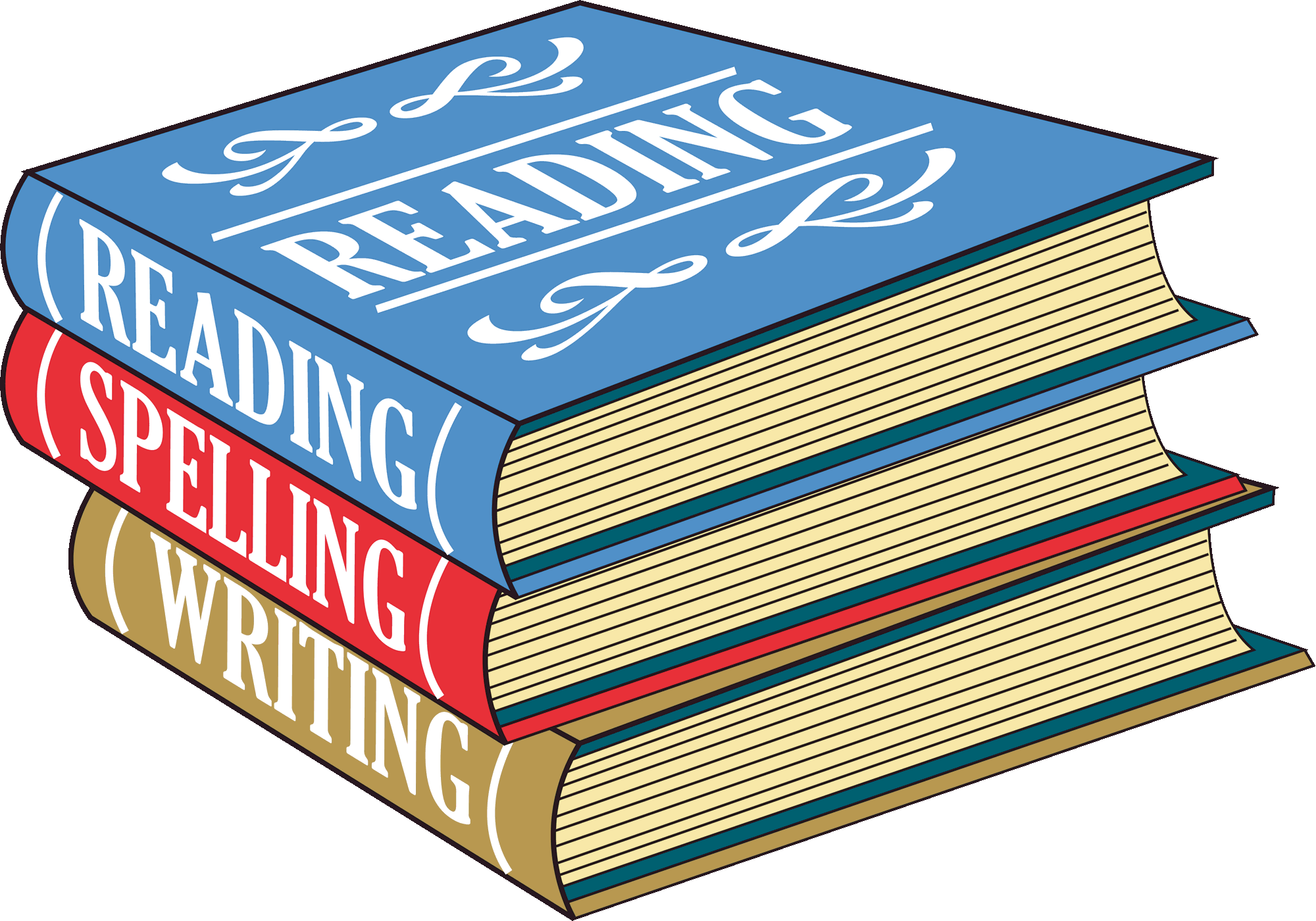 ENGLISH 12:
English Studies 12 or English Studies 12 Honours
For English Language Learners:  the ELL team will assess students for placement in appropriate ELL courses
Mathematics
Suggested Pathways
Math 9
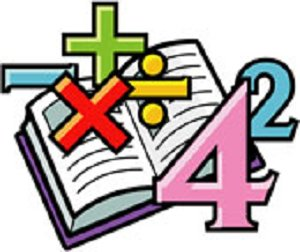 Foundations of Mathematics and 
Pre-Calculus 10
Workplace Mathematics 10
Pre-calculus 11 or Precal Honours 11*
Workplace Mathematics 11
Foundations of Mathematics 11
Intended for study in majority of trades and workforces
Foundations of Mathematics 12
Geometry 12
Pre-calculus 12
Intended for study in programs not requiring theoretical calculus
Calculus 12
Calculus 12 AP
Discuss your math options with you math teacher!!!
Intended for study in programs requiring theoretical calculus
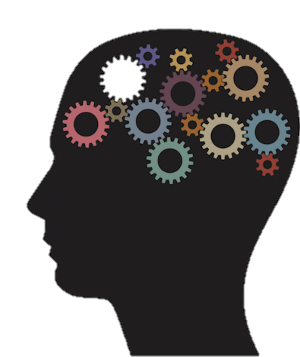 Social Studies
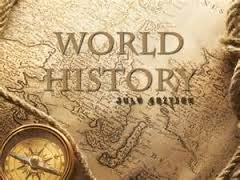 Social Studies 10
BC First Peoples 12
Comparative Cultures 12
Human Geography 12
Physical Geography 12
20th Century World History 12
Political Studies 12
Law Studies 12
Philosophy 12
Social Justice 12
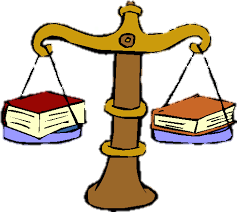 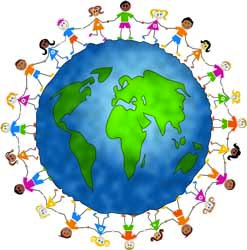 Science
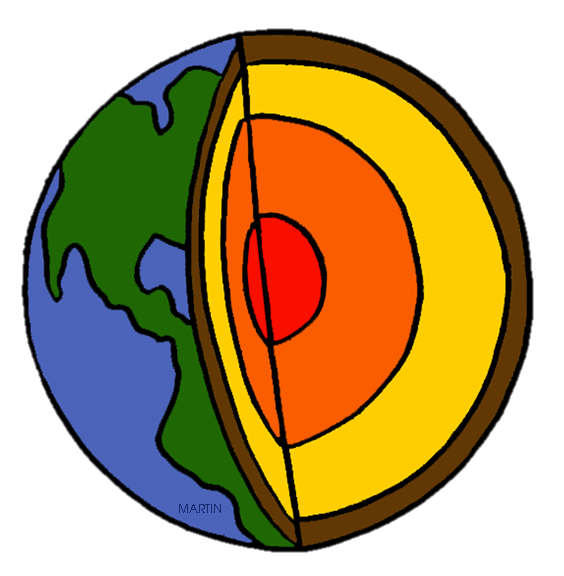 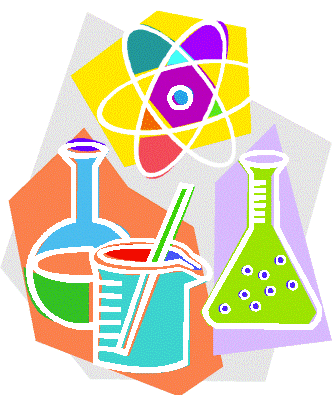 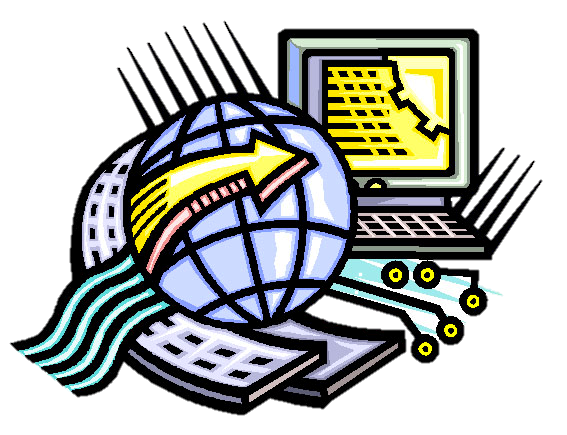 *Note:  If you are planning on going into the Sciences in post secondary, make sure you carefully check the requirements of the specific programs at each institution
Science Co-op 11
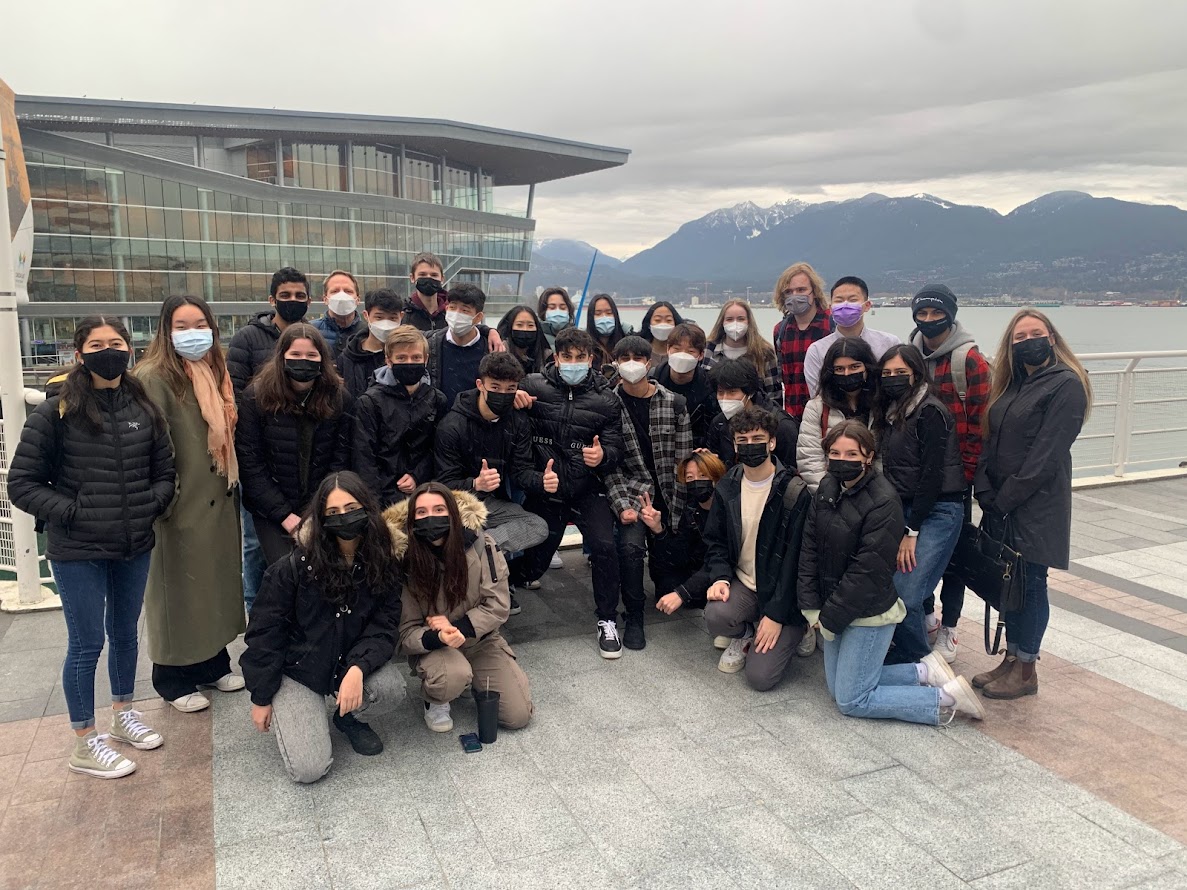 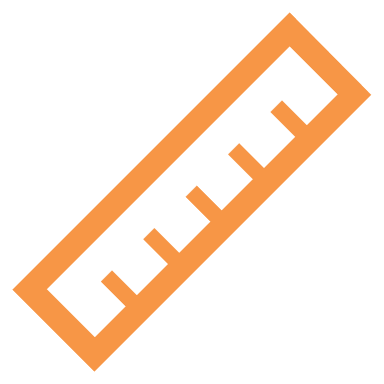 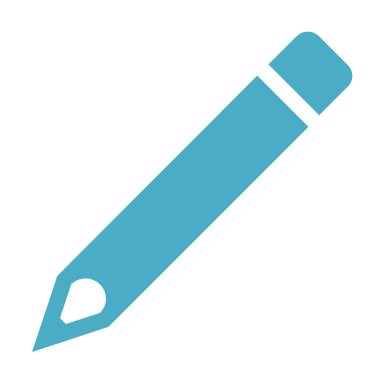 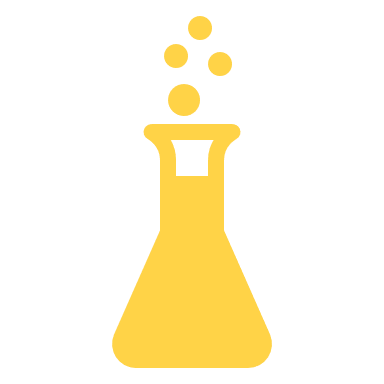 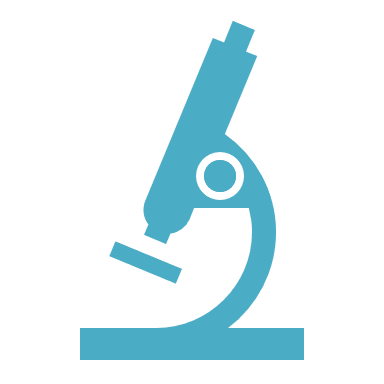 Science Co-op 11 is a Semester 2 Cohort

Chemistry 11
Life Science 11 (Biology)
Work Experience 12
Outdoor PE 11
Leadership 11/12 *new*
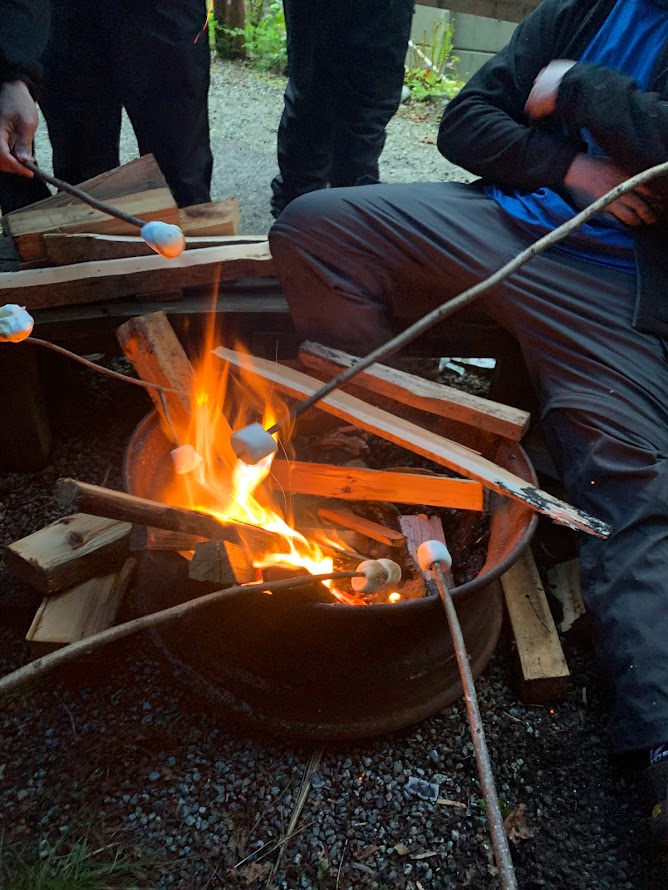 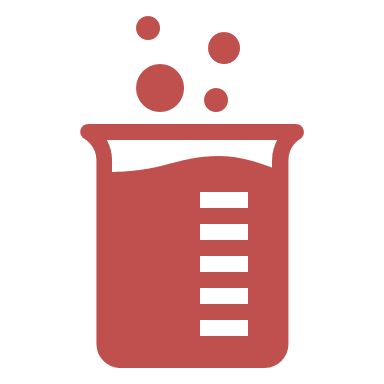 Learn more about this exciting opportunity, tailored for grade 11 students who are passionate about Science, the outdoors, and networking.
Teacher Sponsors

Brooke Wilson
bwilson@sd43.bc.ca


Mike Baldus
mbaldus@sd43.bc.ca
Science Co-op Info Session
There will be a student AND parent presentation to learn more about this exciting opportunity (dates to come!)
This program is only available to grade 11 students (current grade 10’s). 
Students will be exposed to many exciting opportunities, including university lab work, 3 week work experience in field of choice, camping, canoeing/kayaking, community aid, and more!
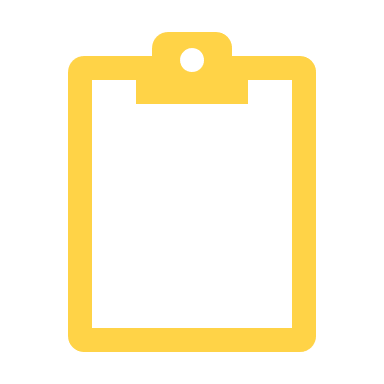 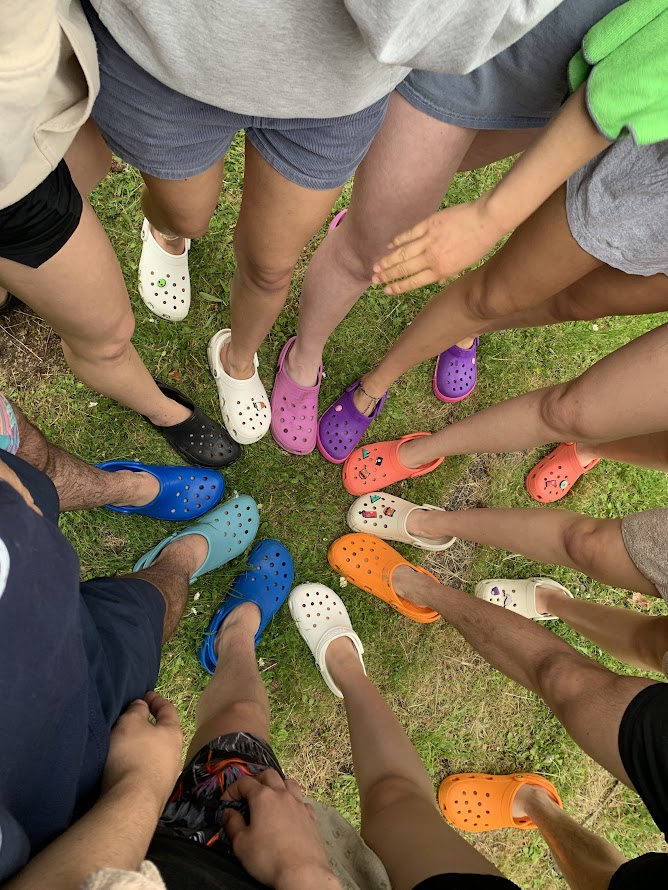 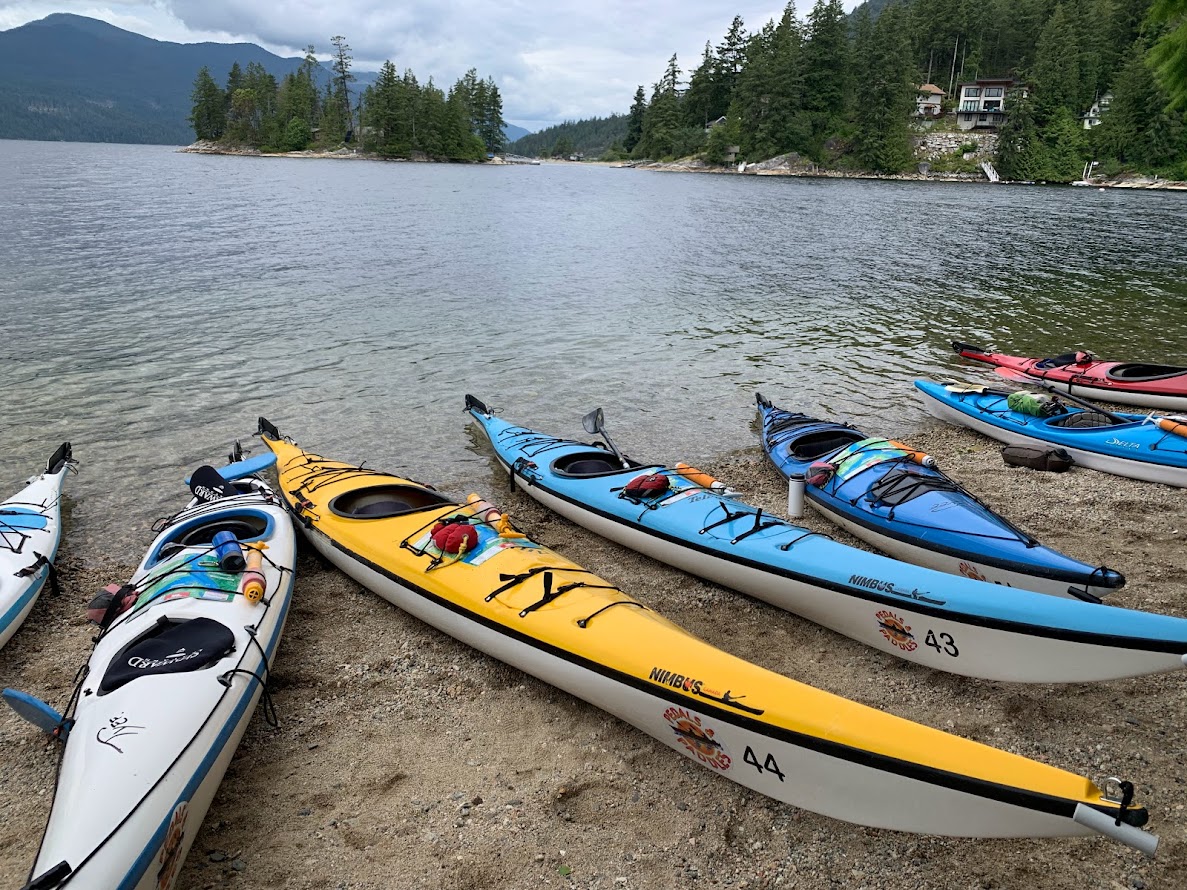 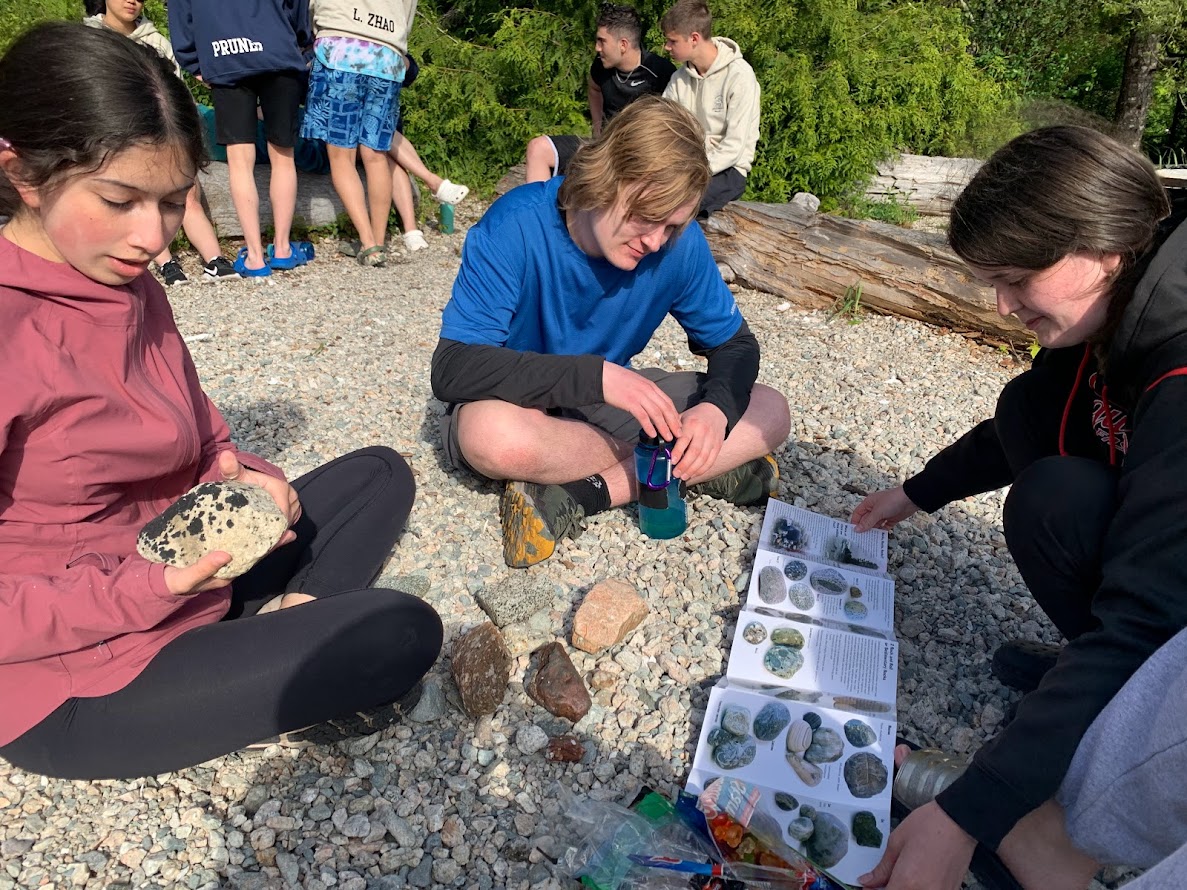 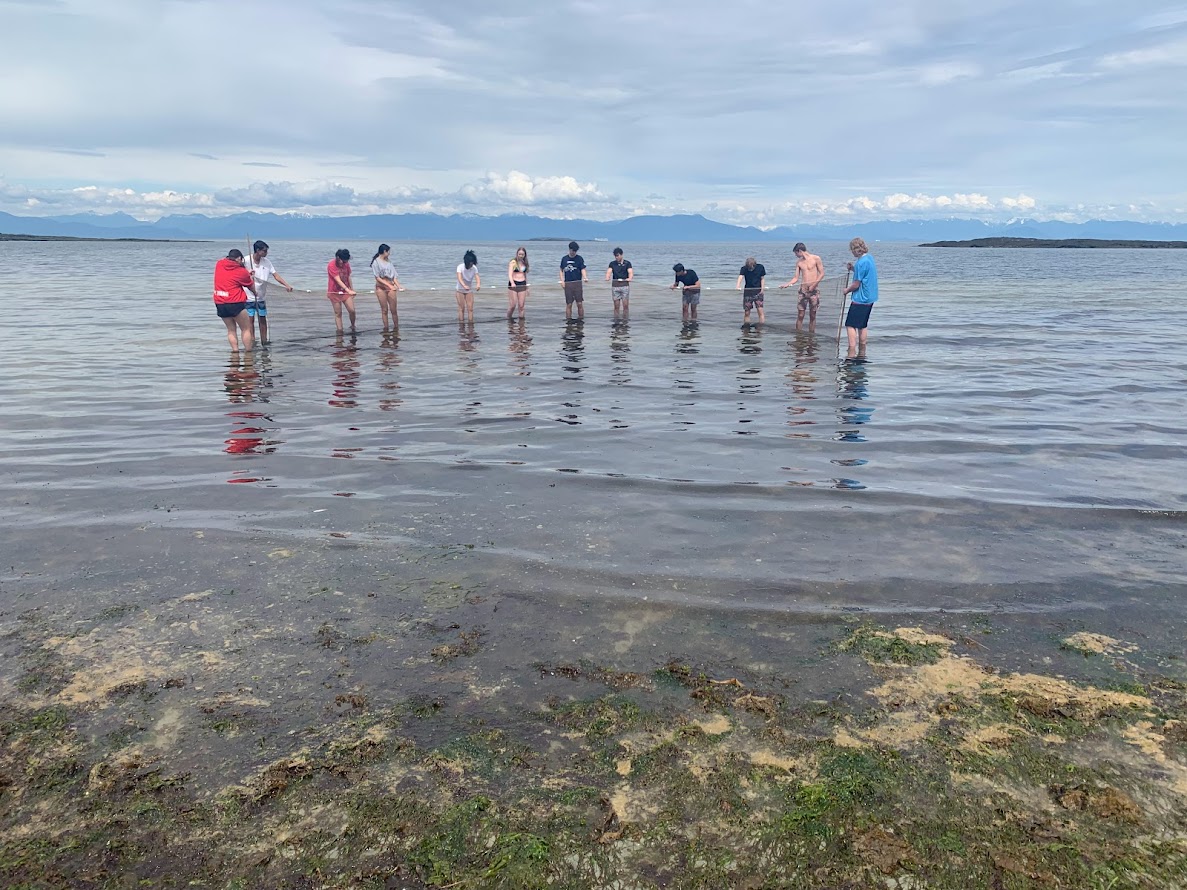 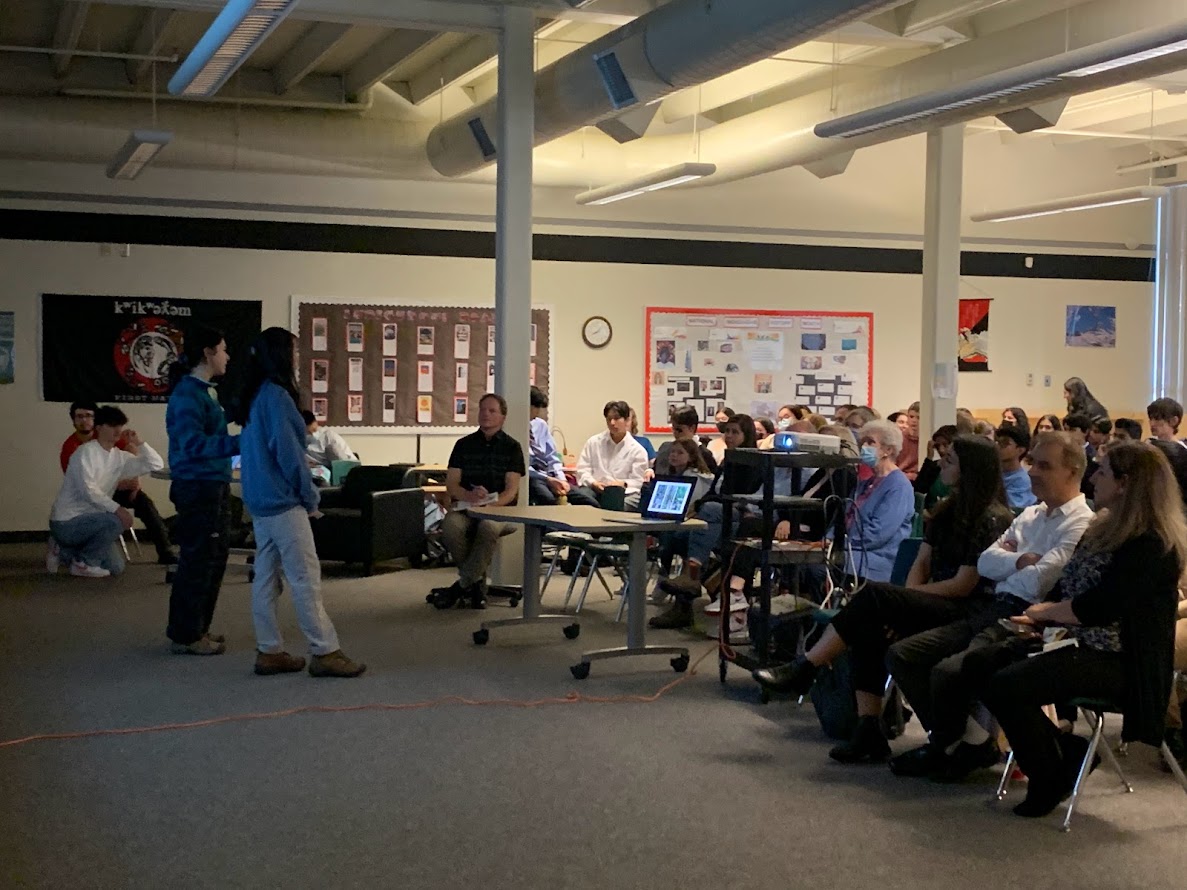 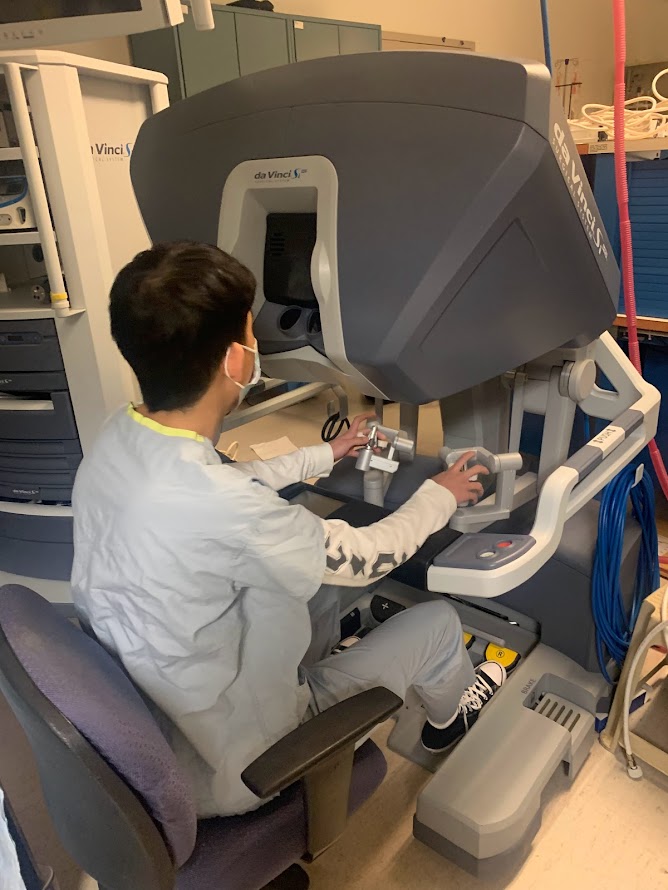 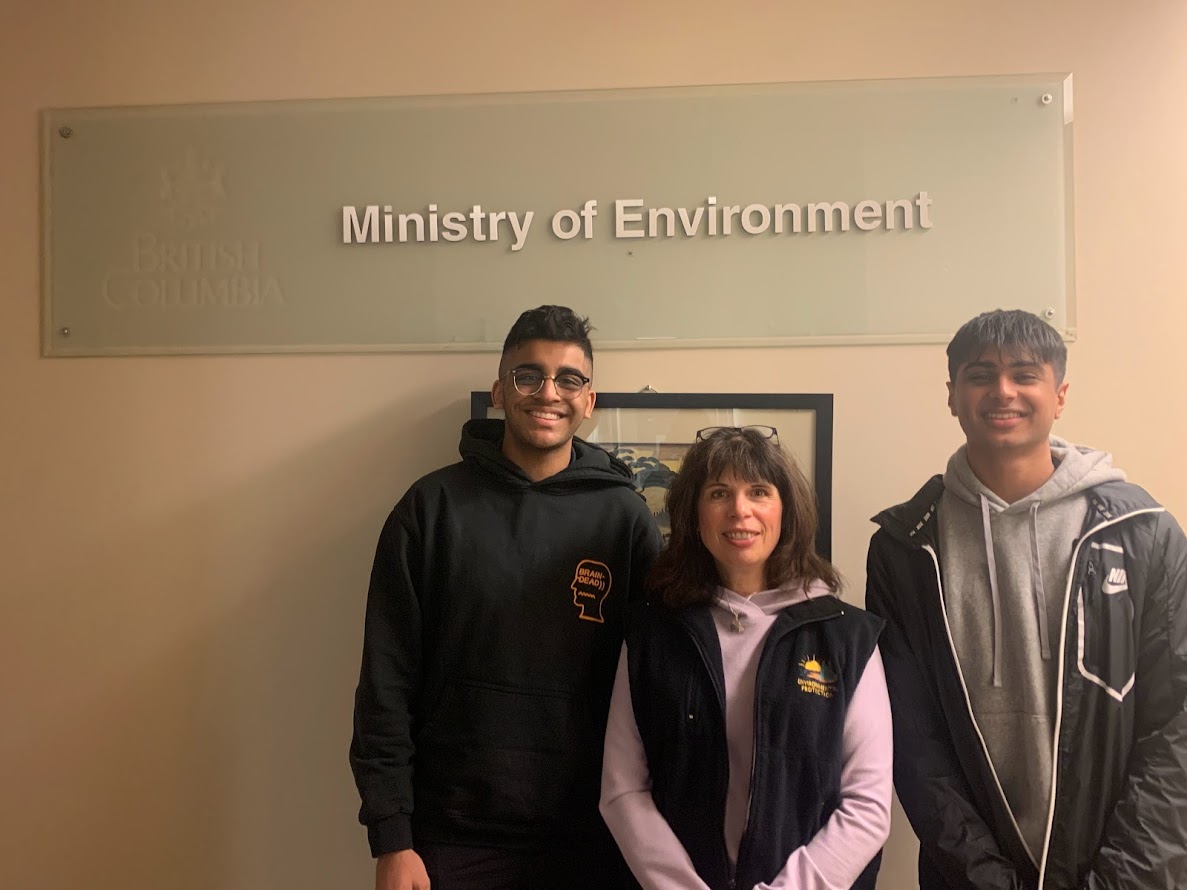 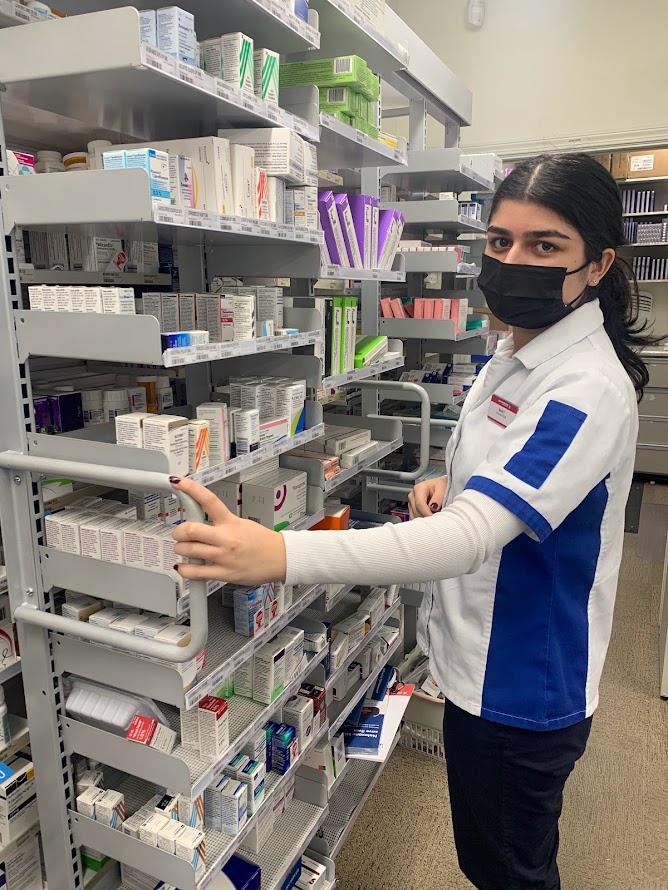 Important:
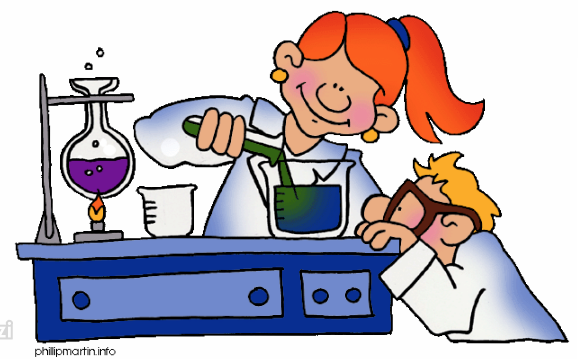 Fill out your requests as if you are NOT in co-op!
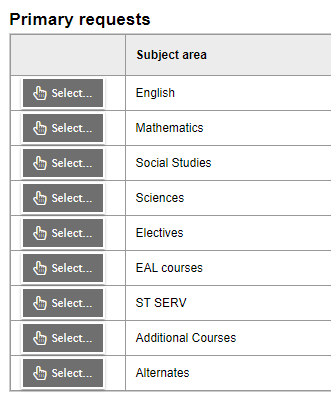 Under the Sciences tab
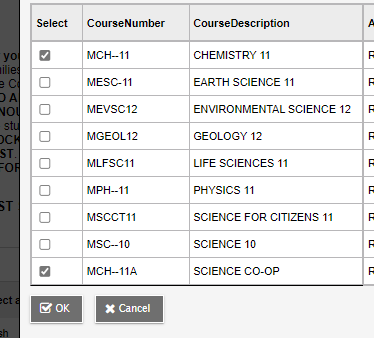 Choose your first choice science, but ALSO choose “Science Co-op” to indicate you wish to apply
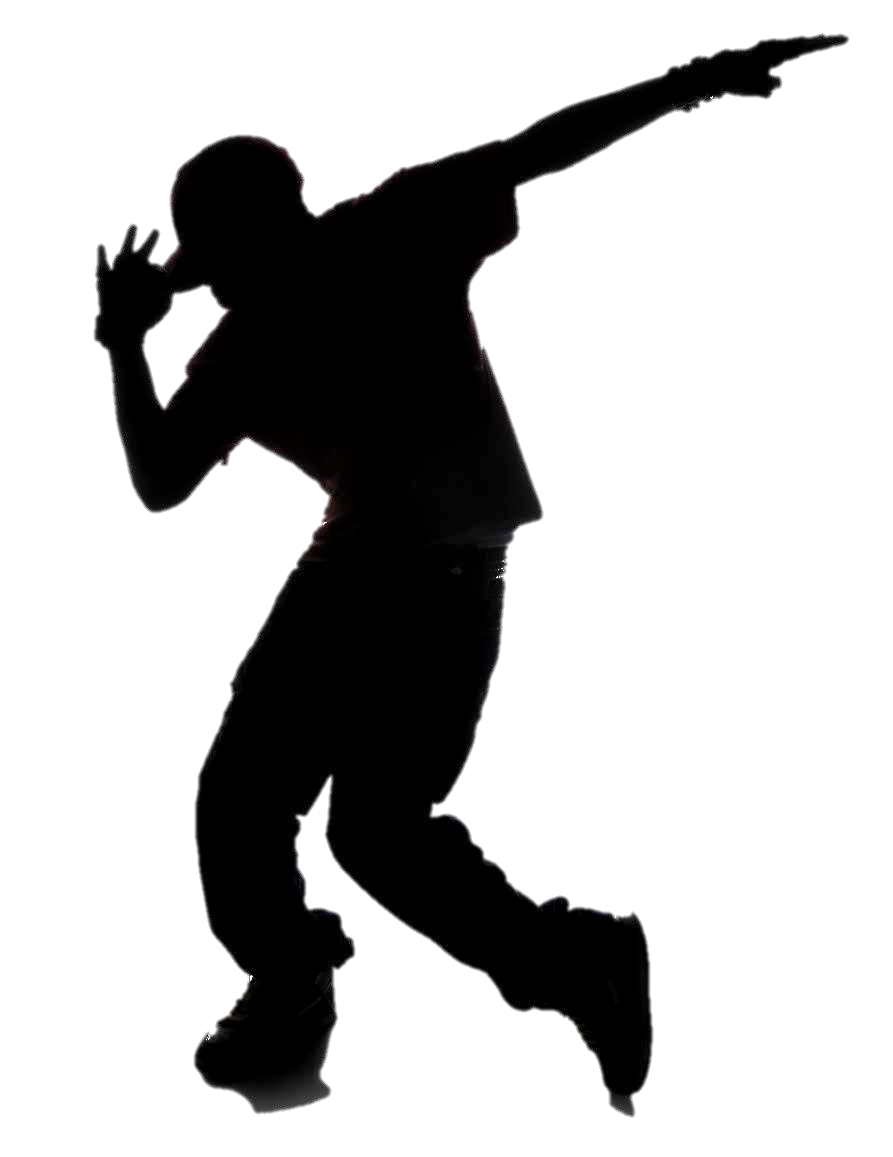 Electives
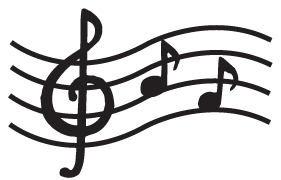 Fine & Performing Arts
Home Economics
Music
Languages and English Language Arts
Technology Education
Information Technology
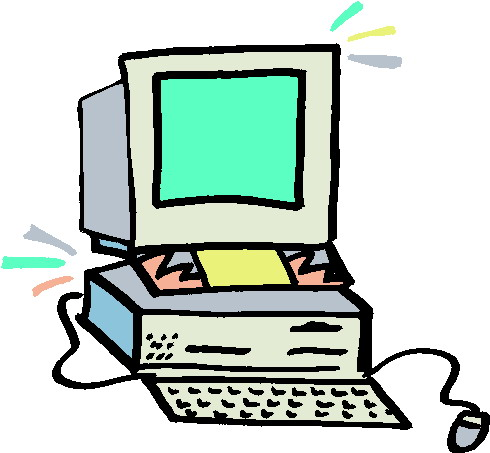 Fitness, Leadership,
Peer Tutoring*  *(by application)
Sciences & Math
Business Education
Youth Train in Trades, Work Experience
Film & Multimedia
Social Sciences
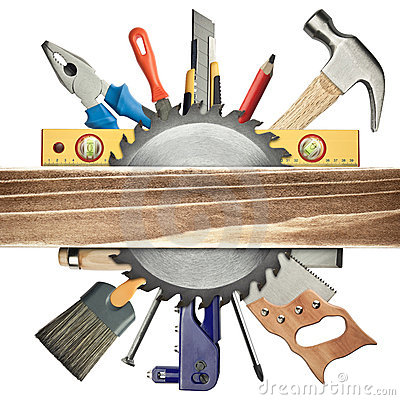 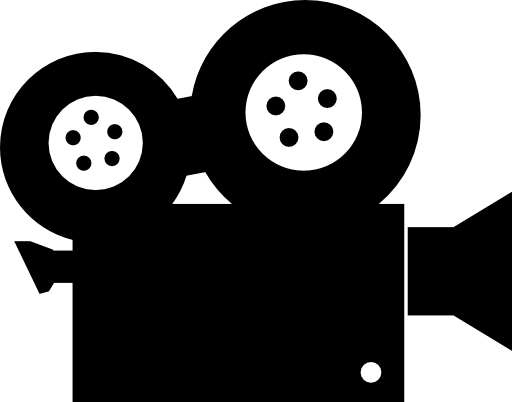 Course Programming Webpage
A note about Languages…
We offer…
French
Japanese 
Spanish
Did you know?
A language is NOT required for graduation
Most post-secondary institutions do not require a language
If you need a language 11, but did not take a language 9 or 10, you can take the accelerated “Intro11” (9 and 10 combined)
***STUDENTS AND FAMILIES NEED TO CHECK INDIVIDUAL POST-SECONDARY WEBSITES***
LANGUAGE PLACEMENT ASSESSMENT
You have a skill set superior to our introductory level language courses (Spanish, French,and Japanese)
Take a Language Level Assessment
Information regarding assessment process will be made available in April on our website: Course Planning
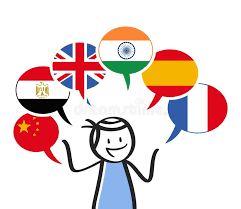 Other ways to earn credits
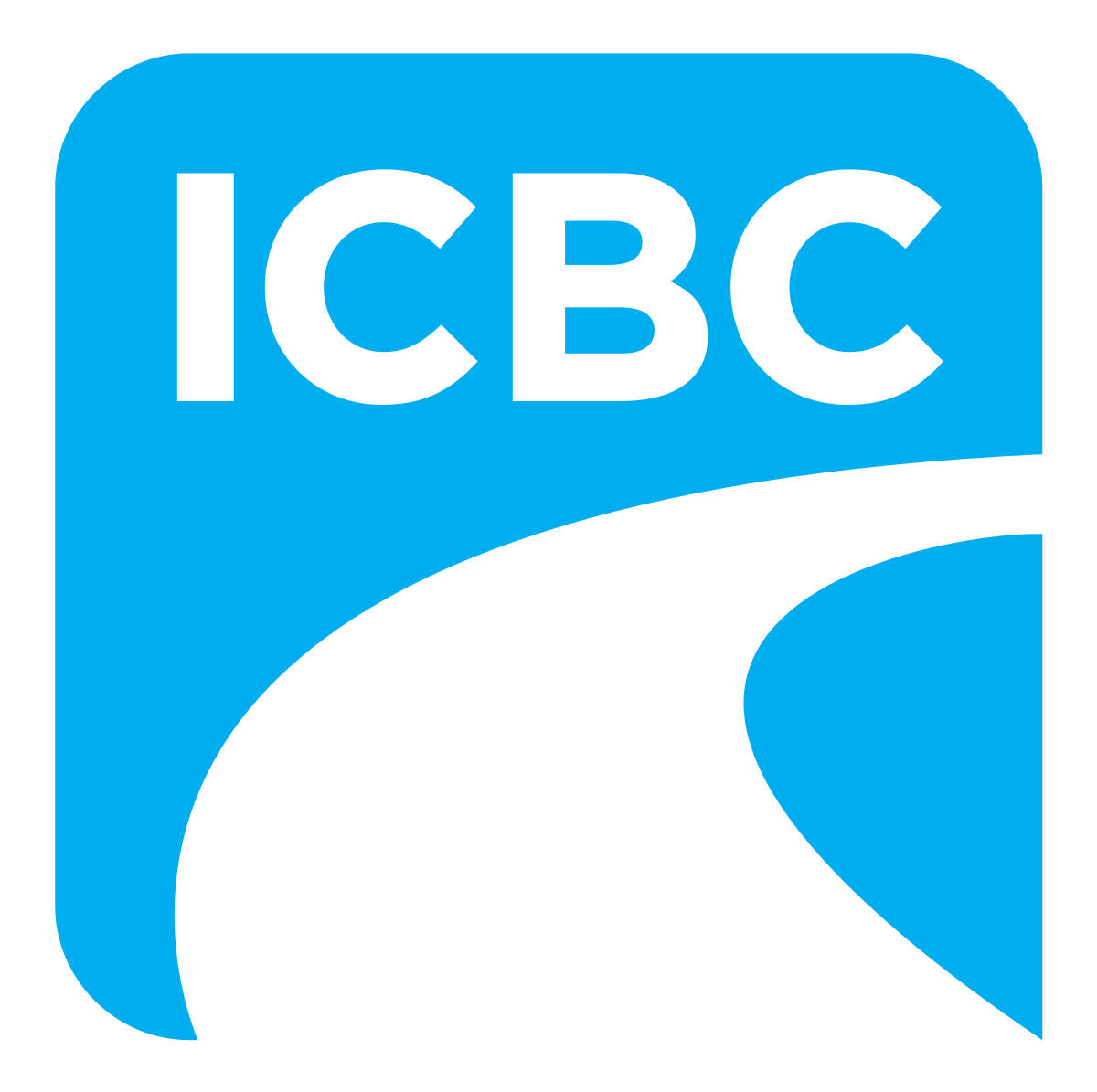 Online courses
External credits (sports, dance, first aid, work safe)
Concurrent courses at Post Secondary (Emily Carr, Douglas, SFU)
Language Challenge Exam
Train in Trades, Work Experience, Apprenticeship
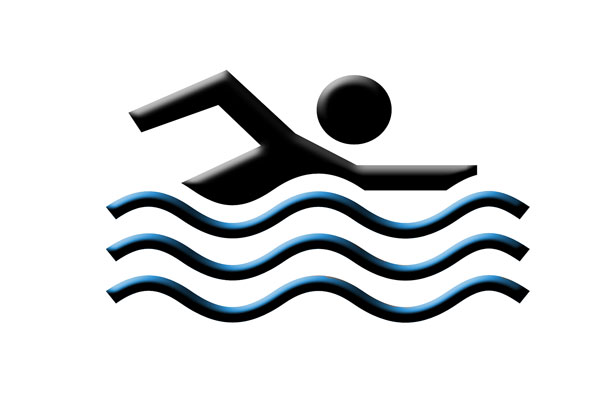 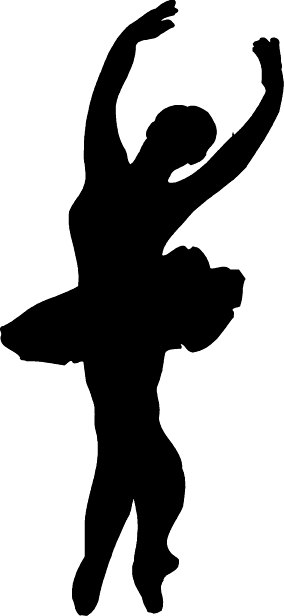 Check out the Ministry Website on External Credit for more information:

Approved External Credit
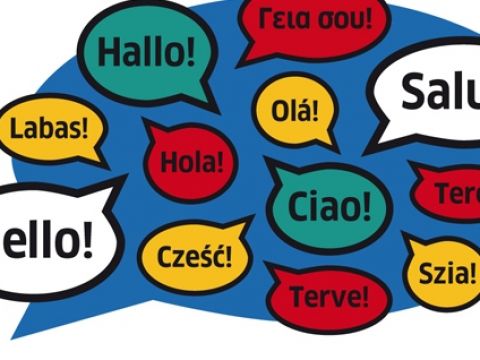 Hockey Academy
NEW PARENT zoom meeting on January 26, 2023 @ 7pm
The meeting ID and Passcode is listed on the brochure
Brochure on HWSS course programming website: Course Programming
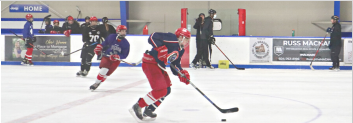 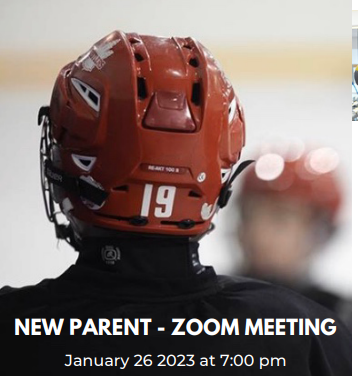 TRAINin Trades Programs
Amazing opportunity for anygrade 11 or 12 student to take one of 22+ “Train in Trades” programs:
Tuition Free – saves $1,000s
Post Secondary level training
Level 1 Certification
Dual /Triple Credits:
high school
post secondary and/or 
industry
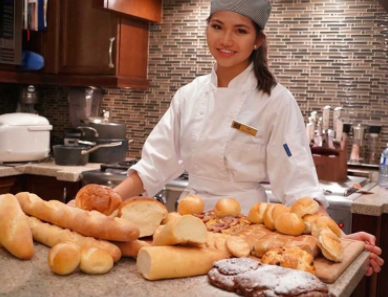 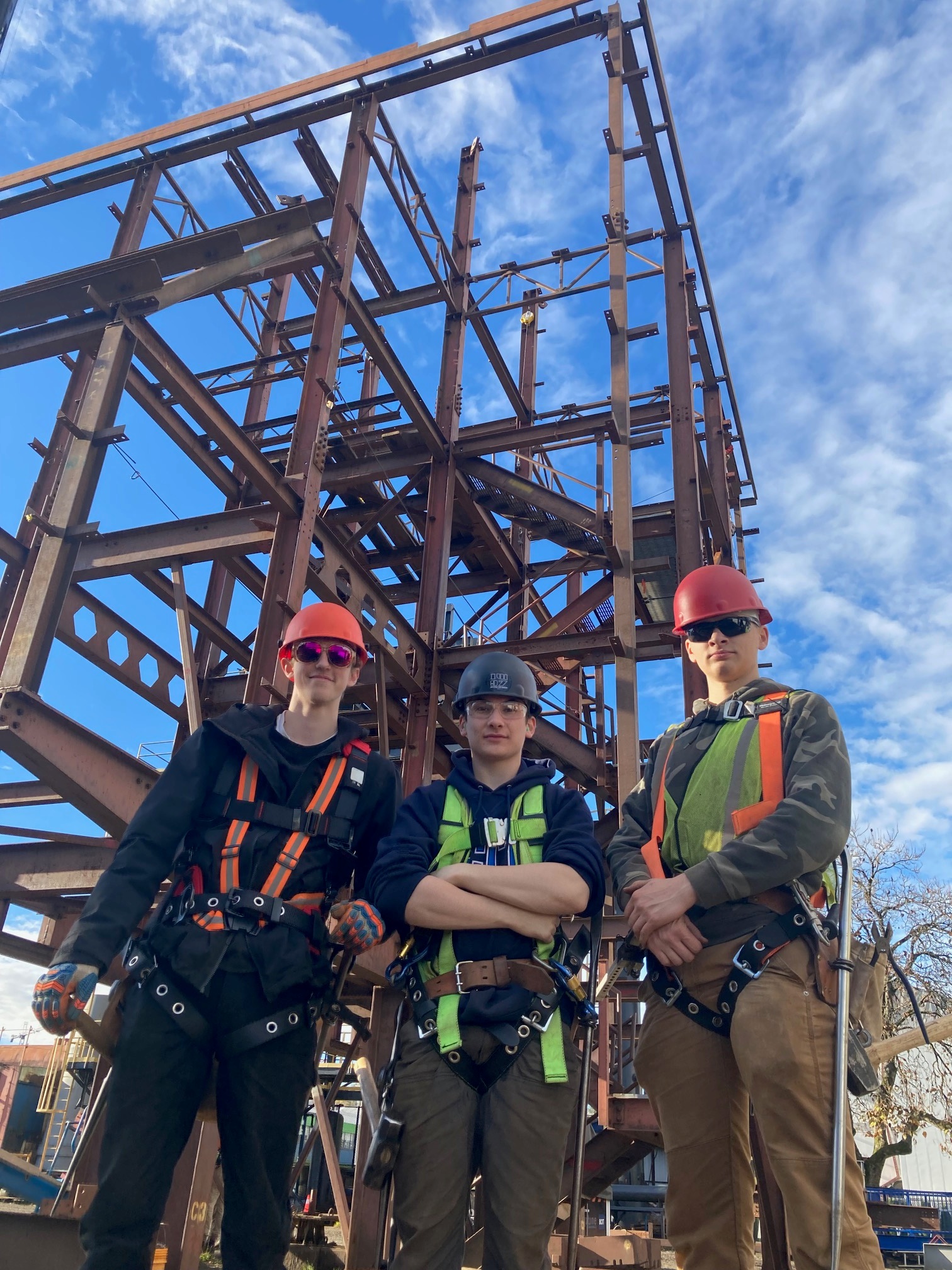 TRAINin Trades Programs
Aircraft Maintenance Engineer
Appliance Service Tech
Auto Collision + Refinishing Tech
Automotive Service Tech
Baker
Cabinet Maker (Joiner)
Carpenter
CNC-Machinist
Cook 
Electrician
Hairstylist
Heavy Duty Equipment Technician
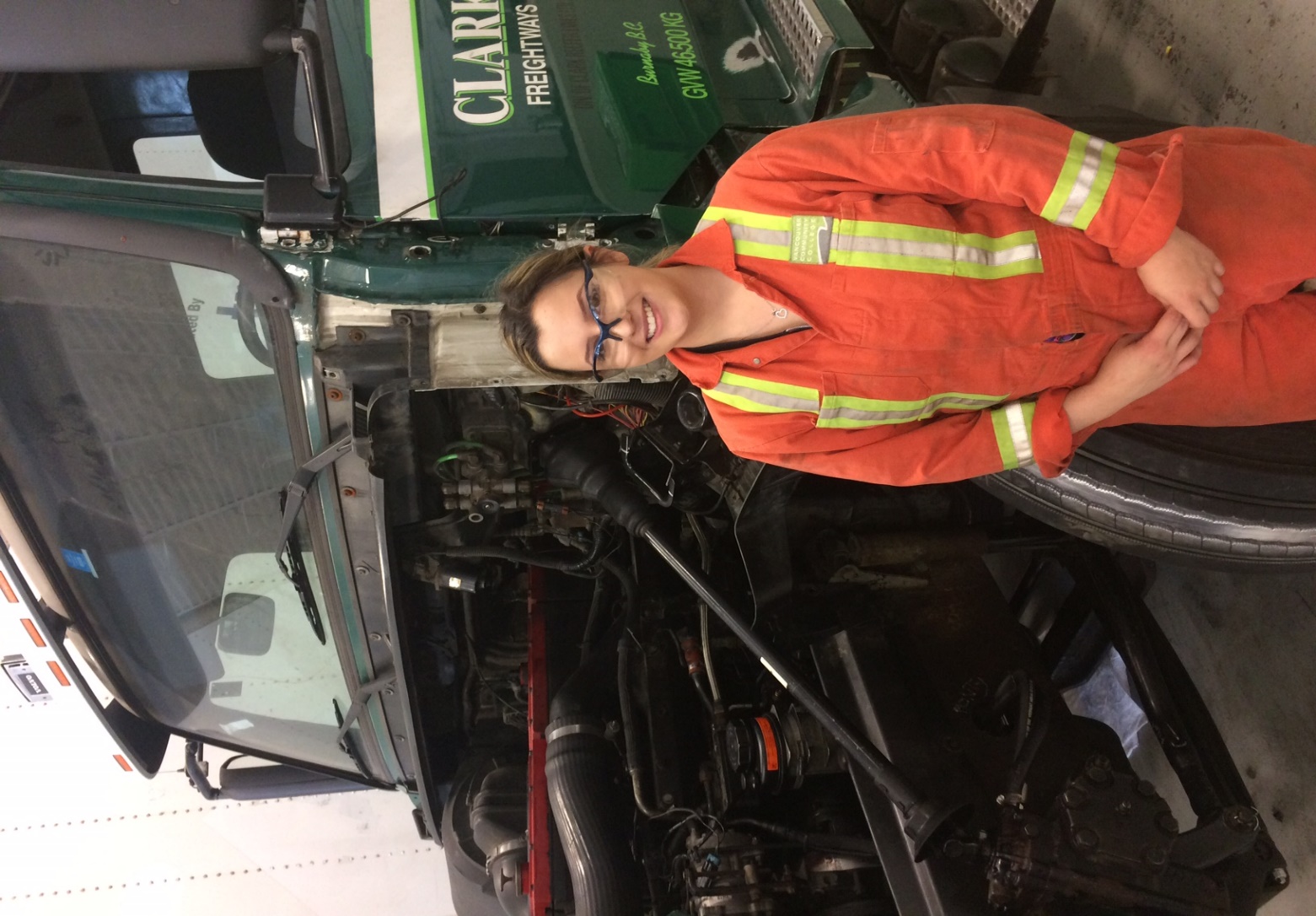 Ironworker
*Marine Mechanical Technician
Metal Fabricator
Millwright
Motorcycle Mechanic
Painter (commercial)
*Part and Warehousing Person
Plumber
Refrigeration Mechanic
*Security Systems Technician
Sheet Metal Worker
Welder
TRAINin Trades Programs
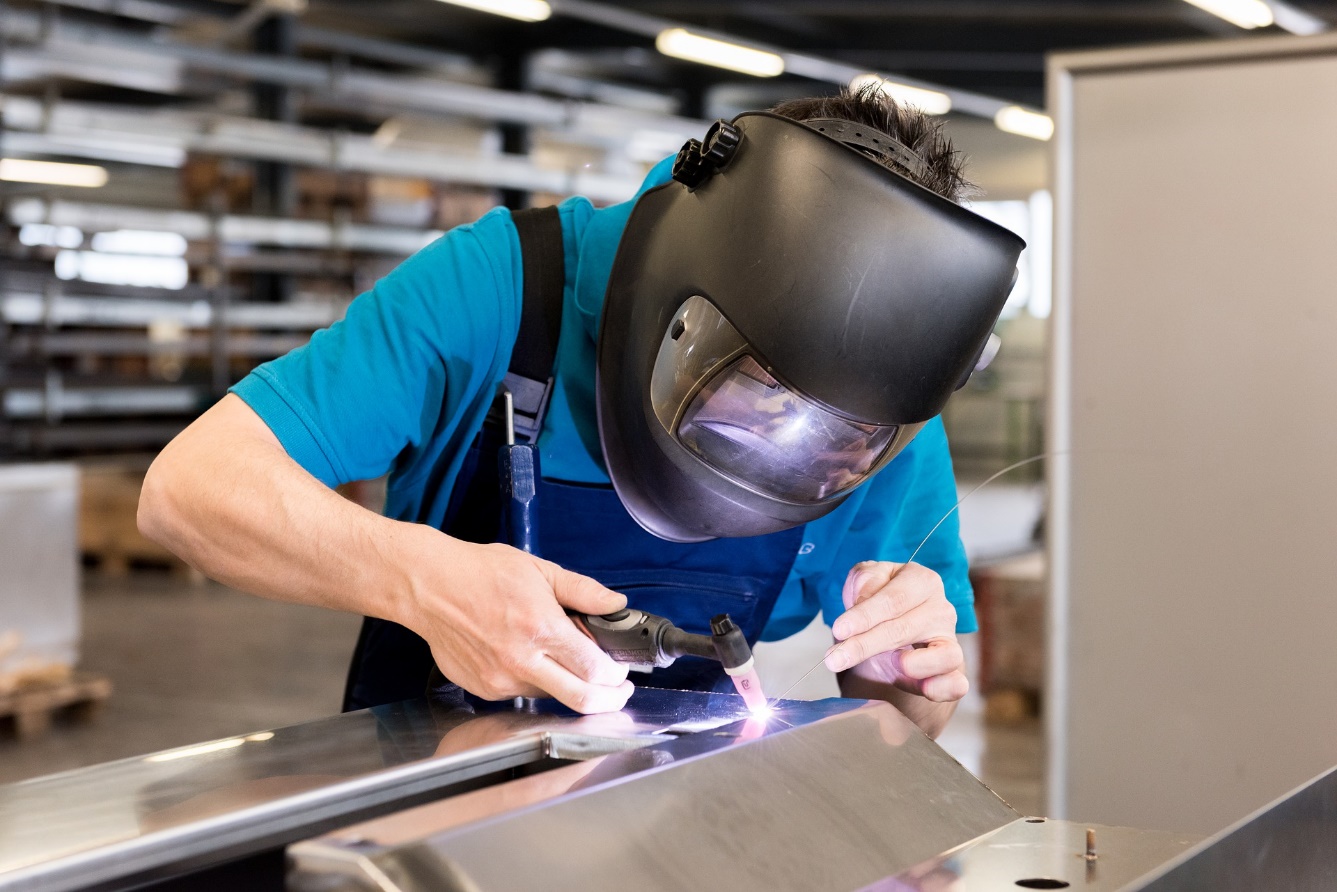 WORKin Trades Program



popular student jobs
carpenter
cook
landscaper
mechanic
floorlayer
Regardless of your career aspirations… if you have/get a paying job in a trade you can receive credits toward high school graduation:
120 hrs working = 4 credits (up to 16 credits)
900+ hrs worked (before age of 20) could qualify student for a $1,000 award… gave out 30+ scholarships last year
if you later pursue that trade career, those hours count towards certification
TRAINcontact

WORKcontact

MoreInfo
www.43Careers.com
Ben King
e:  BKing@sd43.bc.ca
c:  778-984-1354
Joanna Horvath
e:  JHorvath@sd43.bc.ca
c:  604-312-7739
Online Parent-Student Info Session
Wed., Feb. 15 at 6:00pm
Contact Joanna for more information and the Teams meeting link
Many pathways ahead…
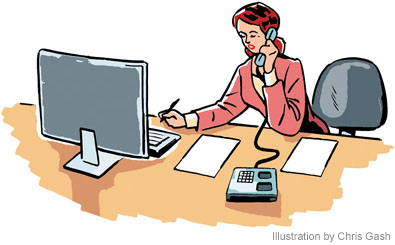 Trade Schools
Apprenticeships
College
University
Institutes
Travel
Workforce
….
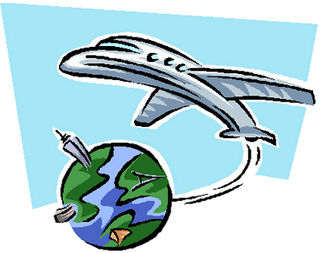 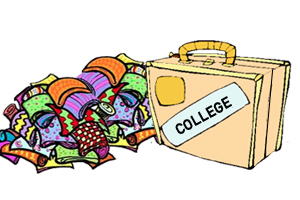 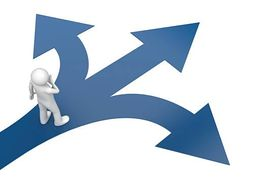 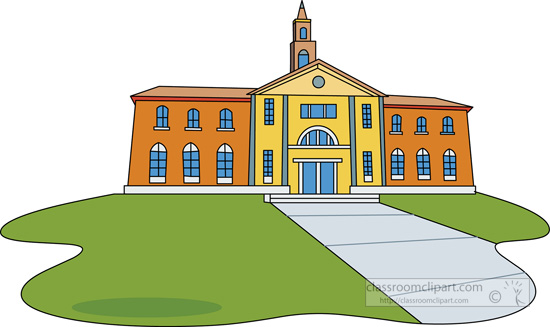 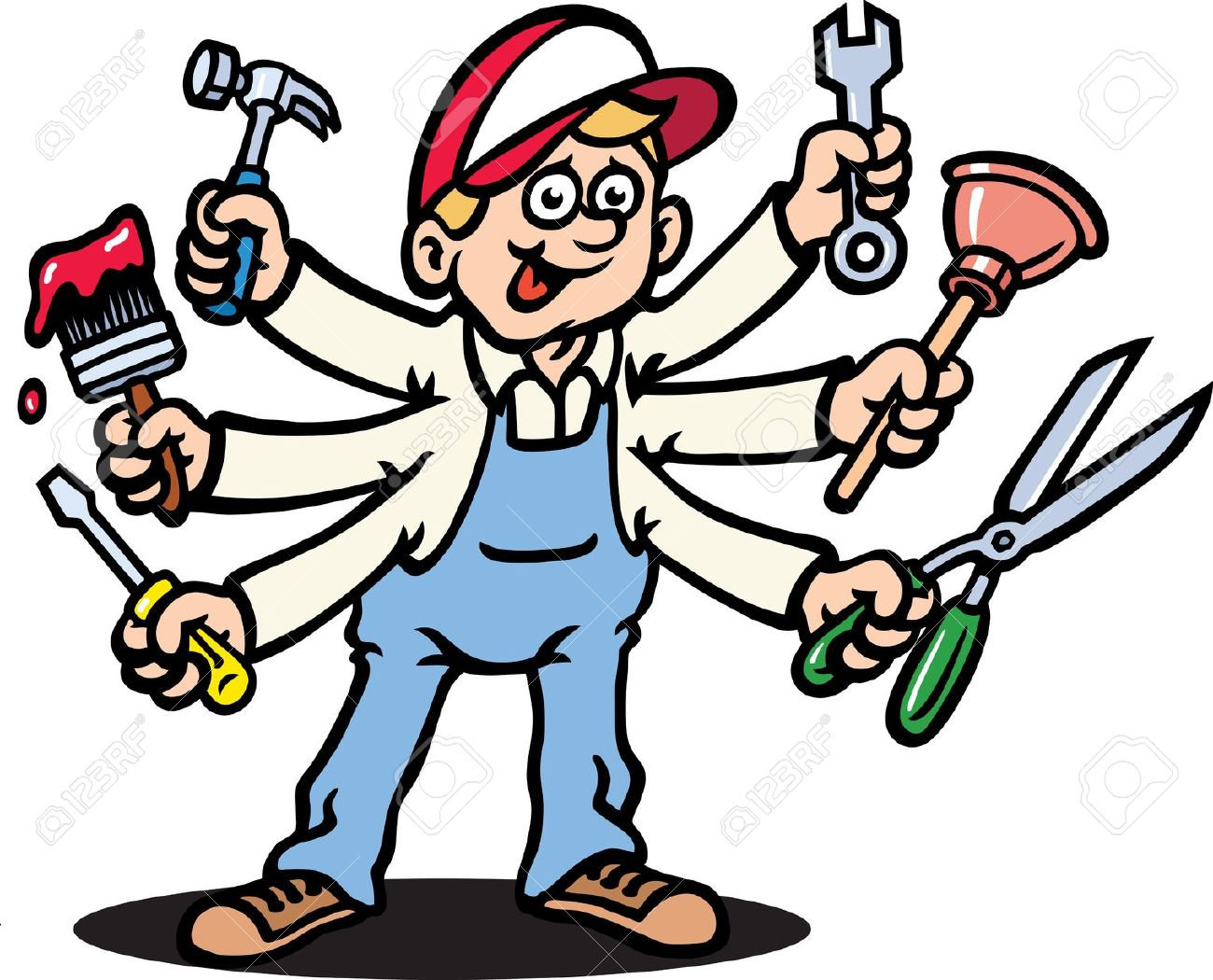 Whether it’s post secondary schooling, volunteering, work, travel, apprenticeship…
Visit the Career Resource Centre 
in person or online:
Heritage Woods Career Centre
Post Secondary and Career Advisor:

Ms. Darilynn Butler:  dbutler@sd43.bc.ca
Apprenticeship opportunities
Volunteering
Work experience
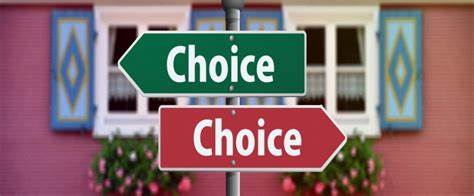 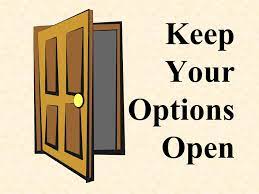 Finances
Awards, bursaries, scholarships
College, university, institutes
Planning Your Courses
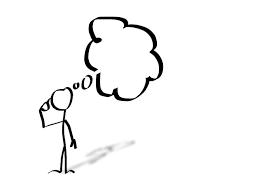 Think about:
What are you good at? 
What do you like to do?
Challenge yourself to try something new!
Ideas for after high school?
What courses will give you the skills you need (communication, leadership, teamwork, creative thinking)?
What is REALISTIC?
Talk to people
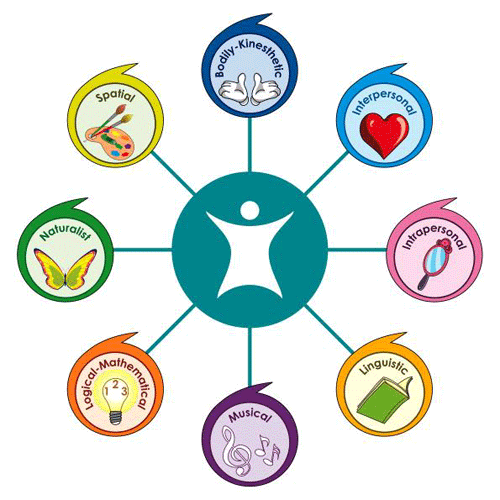 READ THE COURSE BOOKLET! 
Course Programming
“The only way to do great work is to love what you do. If you haven't found it yet, keep looking. Don't settle.”
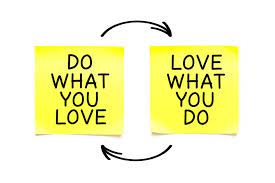 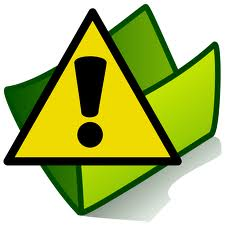 Take your time…these are important decisions
Your choices NOW determine the school timetable
Many reasons for not getting all requests (conflict, courses not running, courses are full…)
Not able to make changes based on:
Friends
Teacher preference
Semester
Time of Day
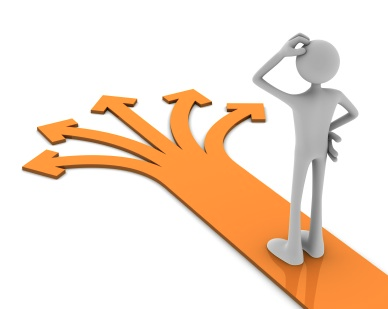 Once you know what courses you want, it is time to fill out your planning sheet.
ONLINE COURSE REQUEST PROCESS
The following slides are meant to guide you through the process
This will be made available online on the 25th for you to go through more slowly
There will be assistance for those who need it during FLEX in the library computer lab:
Wednesday Feb 1
Wednesday Feb 8
Wednesday Feb 15
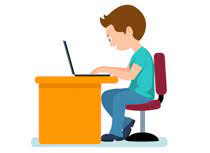 STEP 1: Fill out the Course Planning Sheet the grade you are going into
Found online Course Programming
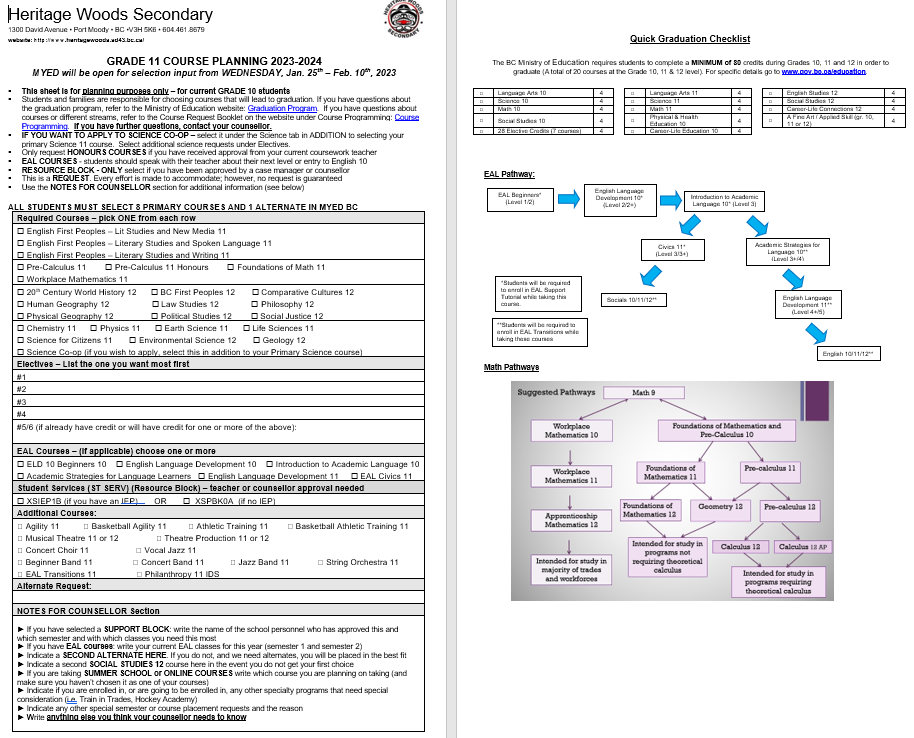 READ THE INSTRUCTIONS
Grade 10 going into 11’s example:
Grade 11 going into 12’s example:
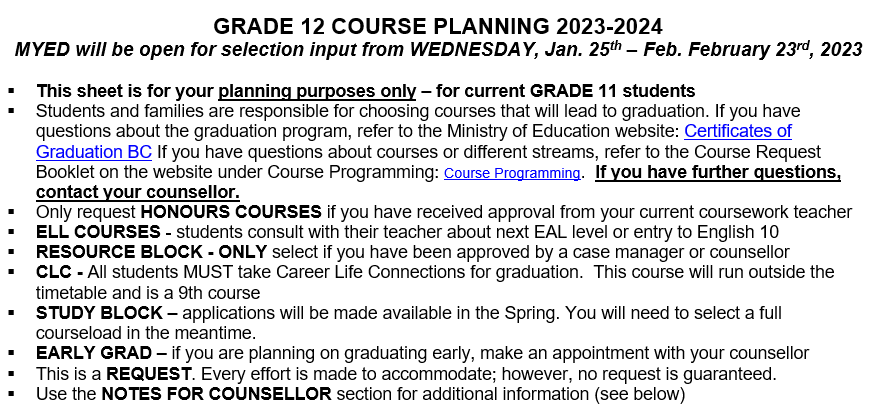 Make sure you read it carefully and add any needed notes at the end
Plan your required and elective courses
You need 8 or more courses total for a full course load
Grade 10’s going into 11 example:
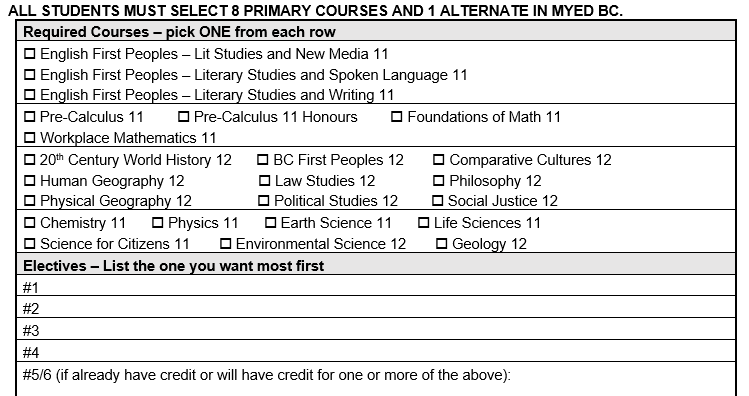 Required courses
Electives
If you are planning on doing summer school or online for any of the above required courses, PLAN for what you would like instead here (i.e. if you are planning on Precal 11 in summer school, you might choose Precal 12)
Grade 11’s going into 12 example:
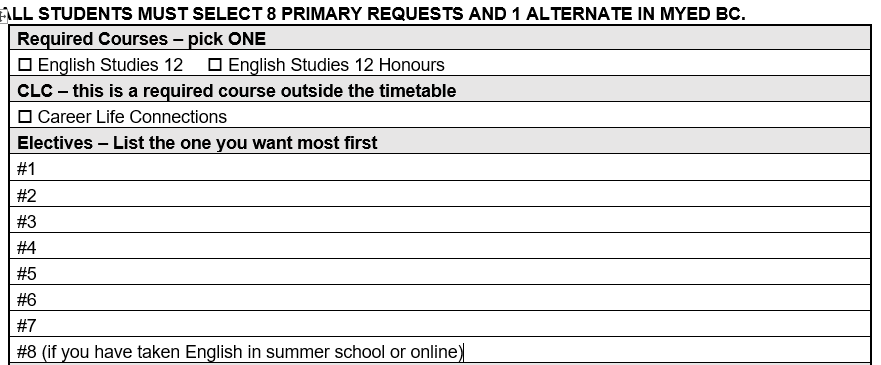 Only two required grade 12 courses
Everything else is considered elective
**Grade 12’s – make sure you have English 12, CLC 12 plus two other grade 12 level courses toward graduation (could have been taken any year)
Plan if you are taking ELL, Student Services Support, Additional Courses
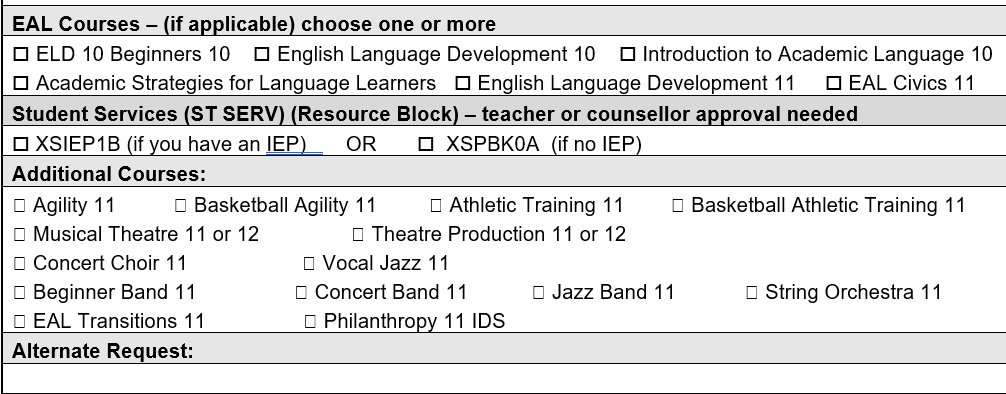 Choose your TOP alternate
Notes For Counsellor Section
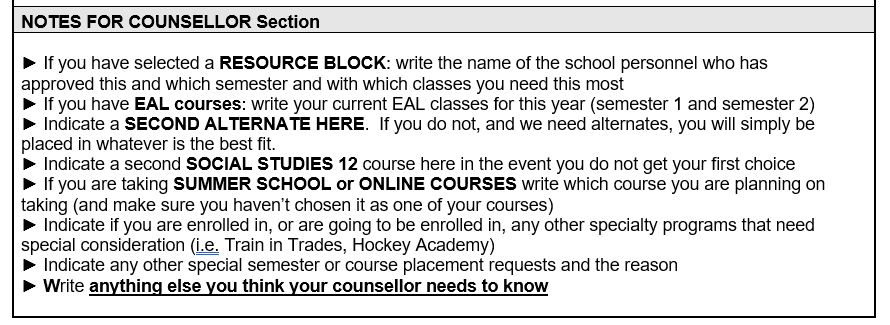 In MyEd, this section will be blank – use these points on the planning sheet to guide you through this section
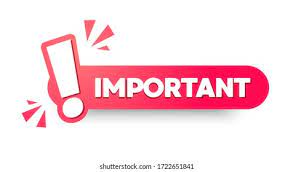 Need help knowing if you have your grad requirements?  Quick Graduation Checklist
Certificates of Graduation BC
STEP 2:  Login to the MyEd Portal
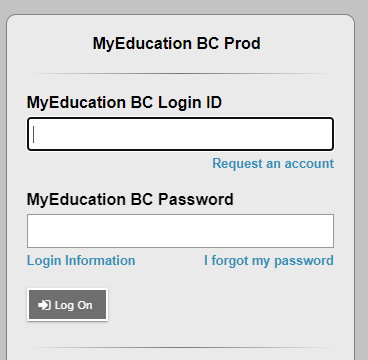 Go to MYED BC and login with your 7 Digit Student Number (not an email address or PEN number)
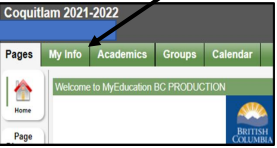 Click on “MY INFO” in the top left corner.
STEP 3: Click on REQUESTS
Click on “REQUESTS” at the bottom of the left sidebar.
STEP 4:  RE-READ all the instructions
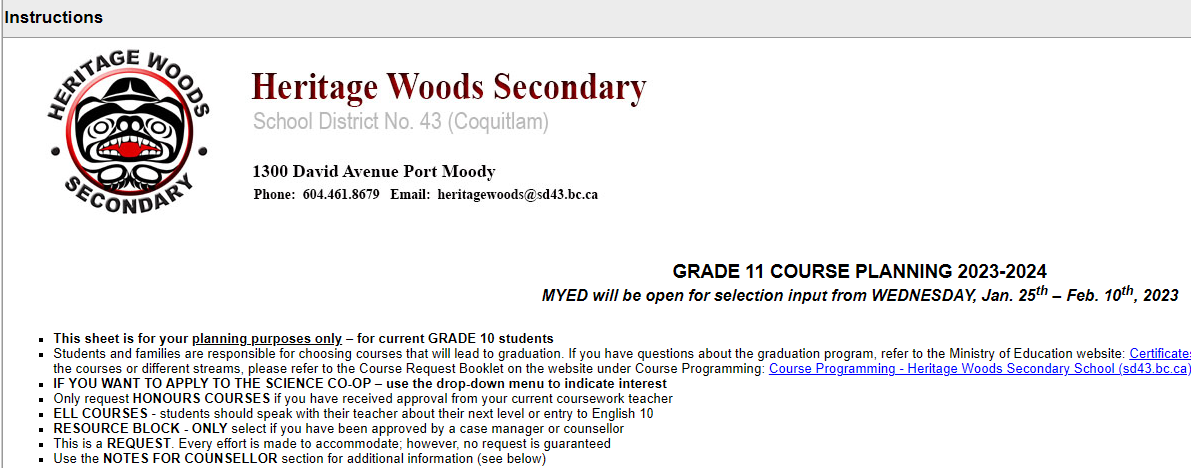 Instructions mirror what is on the planning sheet
STEP 5: Enter Your PRIMARY REQUESTS
Click on select and enter each of your core courses (this example is showing Grade 11)
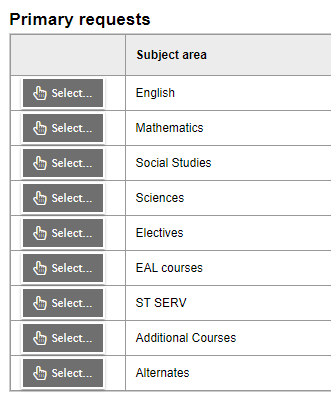 Click on select and enter the correct number of electives (primary plus electives = 8)
Each tab has some instructions for the subject area
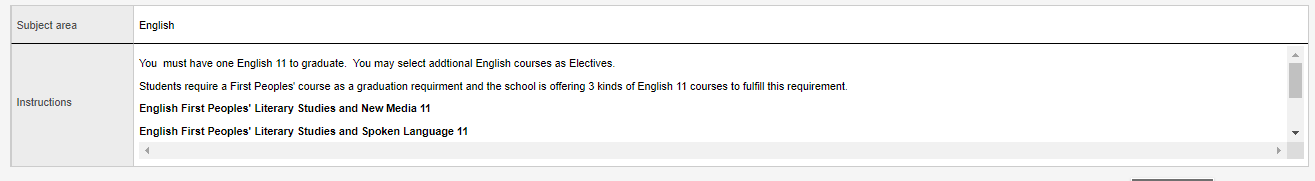 You may need to scroll down (look on the right to see if there is a scroll bar so that you don’t miss something important)
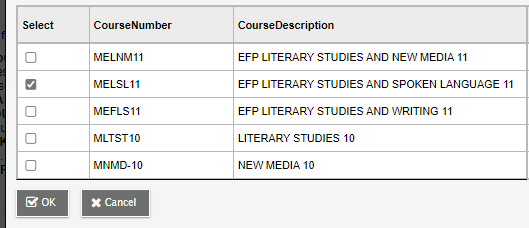 Choose your course and click “OK”
When entering electives…
When entering electives use the < > arrows to scroll through to each page of electives
Electives are in alphabetical order
Click okay
STEP 6: Enter any ELL, Student Support Services, Co-op, and Additional Courses Requests
Follow same procedure: hit select, click on course choice(s), click “OK”
STEP 7: Enter ONE alternate
STEP 8: Notes for Counsellor
Notes For Counsellor: Use the bullet points on the planning sheet to guide you in writing anything important we need to know for your course planning
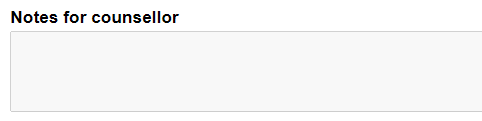 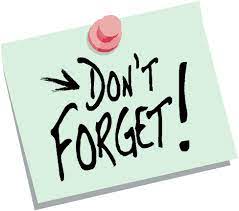 “Choose to pursue something you love and you will never have to work a day in your life”
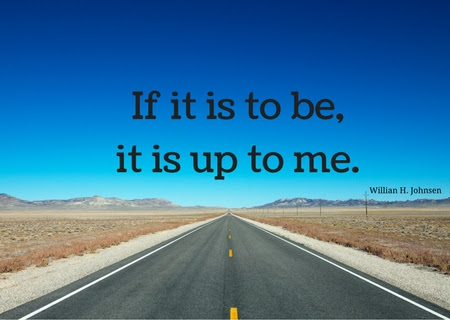 STUDENT ASSEMBLIES FOR COURSE REQUEST PROCESS
Grade 9’s: January 23 @ 10:00
Grade 10’s: January 24 @ 10:00
Grade 11’s January 24 @ 1:00pm
ALL PPT AND DOCUMENTS WILL BE ON COURSE PROGRAMMING WEBSITE BY JANUARY 25
Course Request Portal Dates:
For 9’s going into 10:
WEDNESDAY, Jan. 25th – Feb. 3rd, 2023


For 10’s going into 11:
WEDNESDAY, Jan. 25th – Feb. 10th, 2023


For 11’s going into 12:
WEDNESDAY, Jan. 25th – Feb. 23rd, 2023
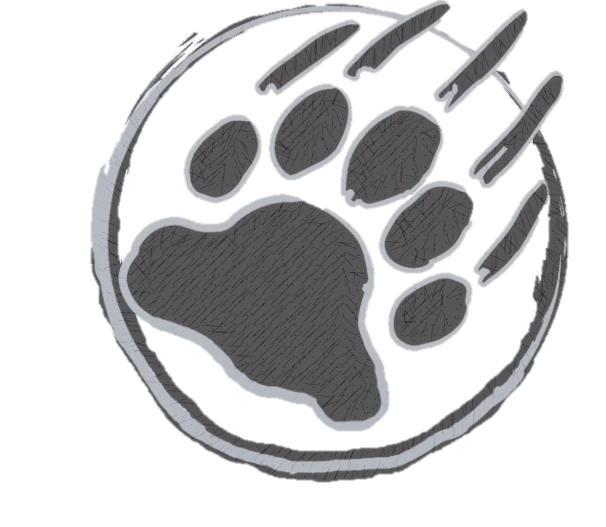 FLEX HELP IN THE LIBRARY COMPUTER LAB
There will be assistance for those who need it during FLEX in the library computer lab:
Wednesday Feb 1
Wednesday Feb 8
Wednesday Feb 15
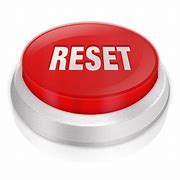 FOR PASSWORD RESET SUPPORT:

Please see the support document on the course planning mainpage
YOUR COUNSELLOR CONTACT INFO:
 
(Last Names A-G) Karen Watt
kwatt@sd43.bc.ca

(Last Names H-N) Karen Leeden 
kleeden@sd43.bc.ca

(Last Names O-Z) Curt DeWolff 
cudewolff@sd43.bc.ca